莱城华人教会成人主日学《耶稣生平》——受洗与受试探
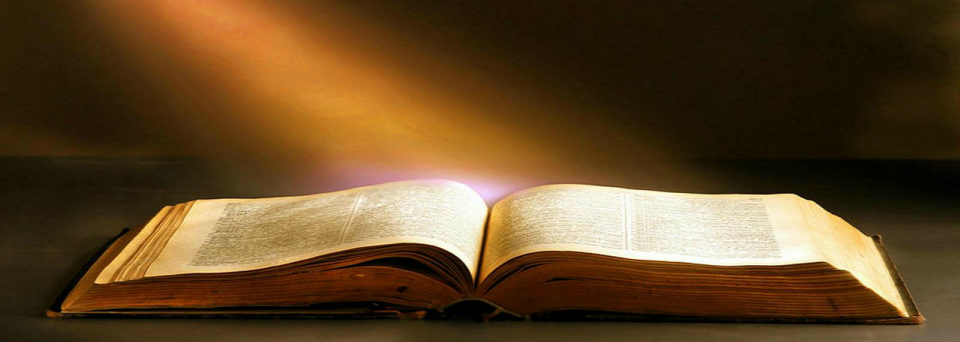 太3：13当下，耶稣从加利利来到约但河，见了约翰，要受他的洗。14约翰想要拦住他，说，我当受你的洗，你反倒上我这里来吗？15耶稣回答说，你暂且许我。因为我们理当这样尽诸般的义。于是约翰许了他。16耶稣受了洗，随即从水里上来。天忽然为他开了，他就看见神的灵，仿佛鸽子降下，落在他身上。17从天上有声音说，这是我的爱子，我所喜悦的。
太4：1当时，耶稣被圣灵引到旷野，受魔鬼的试探。2他禁食四十昼夜，后来就饿了。3那试探人的进前来对他说，你若是神的儿子，可以吩咐这些石头变成食物。4耶稣却回答说，经上记着说，人活着，不是单靠食物，乃是靠神口里所出的一切话。5魔鬼就带他进了圣城，叫他站在殿顶上。6对他说，你若是神的儿子，可以跳下去。因为经上记着说，主要为你吩咐他的使者，用手托着你，免得你的脚碰在石头上。
7耶稣对他说，经上又记着说，不可试探主你的神。8魔鬼又带他上了一座最高的山，将世上的万国，与万国的荣华，都指给他看，9对他说，你若俯伏拜我，我就把这一切都赐给你。10耶稣说，撒但退去吧。因为经上记着说，当拜主你的神，单要事奉他。11于是魔鬼离了耶稣，有天使来伺候他。
祈祷/Prayer
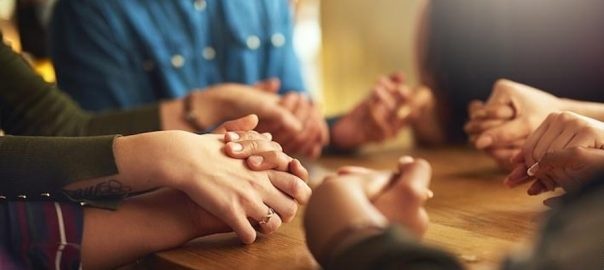 一、耶稣受洗    太3：13-171、洗礼的来源在旧约祭司制度中有藉水和血洁净的仪式： 利8：6摩西带了亚伦和他儿子来，用水洗了他们出29：21你要取点膏油和坛上的血，弹在亚伦和他的衣服上，并他儿子和他儿子的衣服上，他们和他们的衣服就一同成圣。
民8：6你从以色列人中选出利未人来，洁净他们。7洁净他们当这样行，用除罪水弹在他们身上，又叫他们用剃头刀刮全身，洗衣服，洁净自己。8然后叫他们取一只公牛犊，并同献的素祭，就是调油的细面。你要另取一只公牛犊作赎罪祭。9将利未人奉到会幕前，招聚以色列全会众。10将利未人奉到耶和华面前，以色列人要按手在他们头上……12利未人要按手在那两只牛的头上。你要将一只作赎罪祭，一只作燔祭，献给耶和华，为利未人赎罪。
犹太人在从巴比伦被掳归回之后 ，凡是外邦人要入犹太教，均须行割礼、沐浴礼，并诵读摩西律法，洗礼在这里是皈依仪式之一。	      两约之间，有爱色尼派的人，除了 入教者须接受洁净礼外，成员天天奉行洁净礼。        施洗约翰兴起时，他呼吁犹太人要悔改，使罪得赦，并为前来聆听其训诲者施洗；这里也有洁净的意思。
2、耶稣受洗太3：13“当下，耶稣从加利利来到约但河，见了约翰，要受他的洗”(专门为此事而来）。
问题思考：	      从以上这些礼仪来看，人是有罪的，需要借助一些礼仪来表明罪得赦免与洁净。耶稣与众不同，祂不需要悔改，因他是无罪的。为什么祂还要来到施洗约翰面前接受洗礼呢？
●顺服上帝的旨意，展示祂的完全顺从。 ● 确认祂的完全人性，表明祂与我们同在，认同人类的罪和悔改（“我当受你的洗”位置的转换） ●象征他要为我们承担罪的责任，宣告祂来（不是为自己）为人类的罪付代价。  ●为信徒树立榜样。
二、耶稣受试探太4：1当时，耶稣被圣灵引到旷野，受魔鬼的试探。2他禁食四十昼夜，后来就饿了。3那试探人的进前来对他说，你若是神的儿子，可以吩咐这些石头变成食物。       时间：“当时”/受洗被父神称赞之后。   例字：以利亚
1、物质的诱惑               试探：撒但首先试探耶稣利用祂自己的能力将石头变为食物，因为禁食40天后，耶稣已经饿了。魔鬼说：“你若是神的儿子，可以吩咐这些石头变成食物。”        耶稣的回应：耶稣引用《申》8:3：“人活着，不是单靠食物，而是靠神口里所出的一切话。”耶稣强调，人的生命不仅仅依赖物质的供应，而是依赖神的话语和旨意。
2、证明自己神性的诱惑（让耶稣行神迹）      试探：撒但带耶稣到圣殿的顶部，挑衅地说：“你若是神的儿子，可以跳下去。因为经上记着：‘神要为你吩咐祂的使者，用手托着你，免得你的脚碰在石头上。’”（太 4:5-6）        耶稣的回应：“经上又记着：‘不可试探主你的神。’”（太 4:7）        深意：这一试探挑战耶稣的神性，诱导祂通过做一个戏剧性的神迹来证明祂是神的儿子。
3、权力的诱惑		试探：撒但带耶稣到高山上，展示上万国和万国的荣华，并承诺如果耶稣拜他，他会把这些权力都给祂。        耶稣的回应：耶稣引用《申》6:13：撒但退去吧。因为经上记着说，：“当拜主你的神，单要事奉祂。”祂拒绝了这个权力的诱惑，因为耶稣知道上帝的吩咐是要人单单敬拜祂，因为他是创造世界的主宰，是无可比拟的。
三、耶稣是如何胜过试探的    4耶稣却回答说，经上记着说……    7耶稣对他说，经上又记着说……    10耶稣说，撒但退去吧。因为经上记着说……
问题思考：1、基督徒受洗的意义是什么？2、在你过去的经历中，最常遇见的试探是什么？最难胜过的试探又是什么？如何才能胜过？3、如果今天遇到试探未能胜过，我们还有回头的机会吗？
祈祷/Prayer
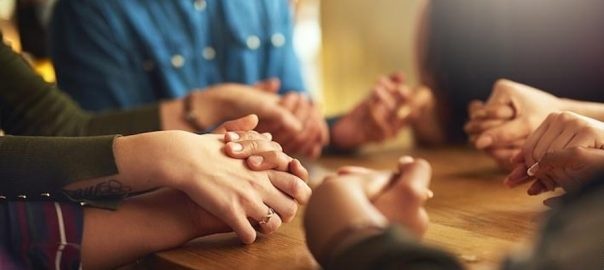